GÉOGRAPHIE  - Thème n°2

Pourquoi et comment aménager le territoire.
Chapitre 1
Aménager  pour  réduire
les  inégalités.
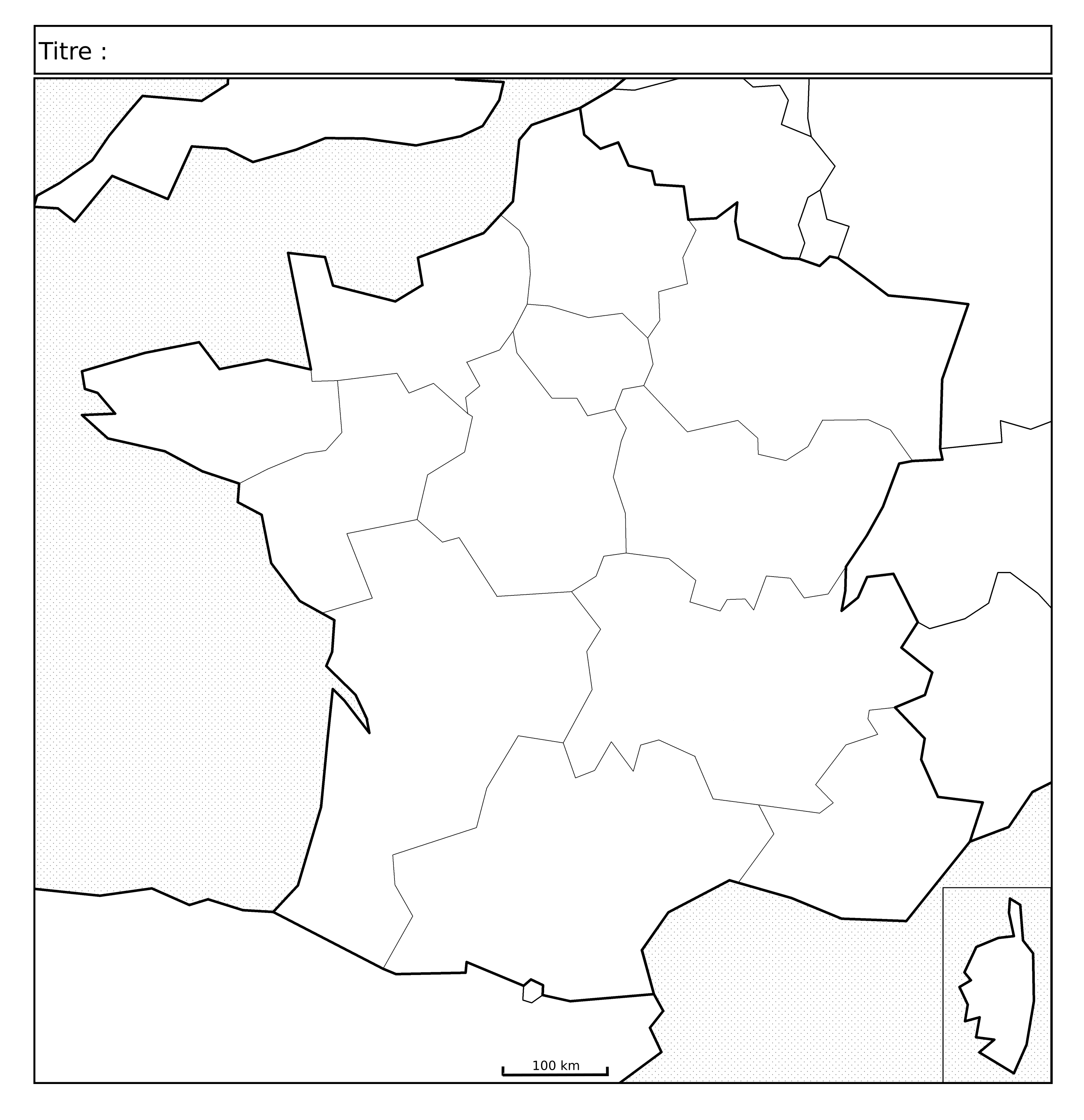 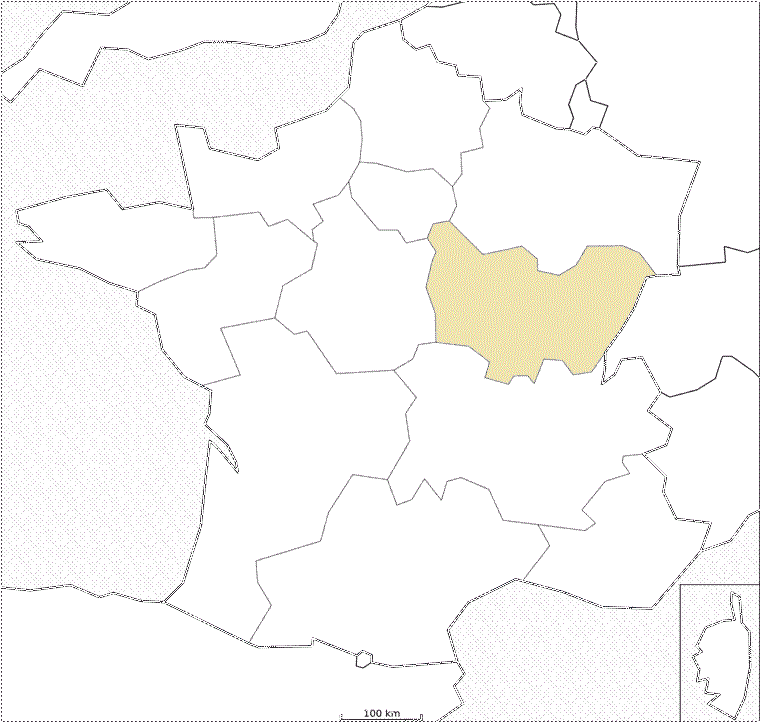 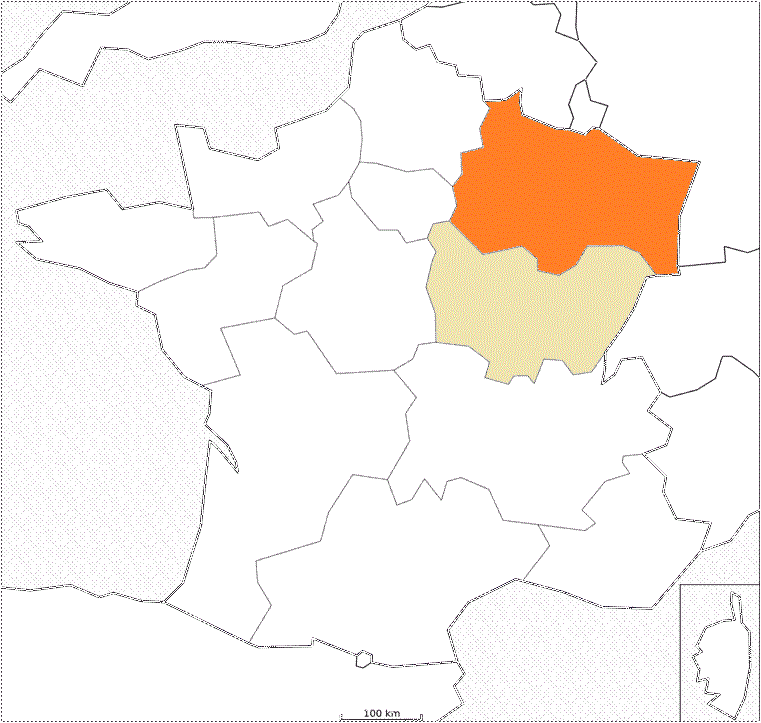 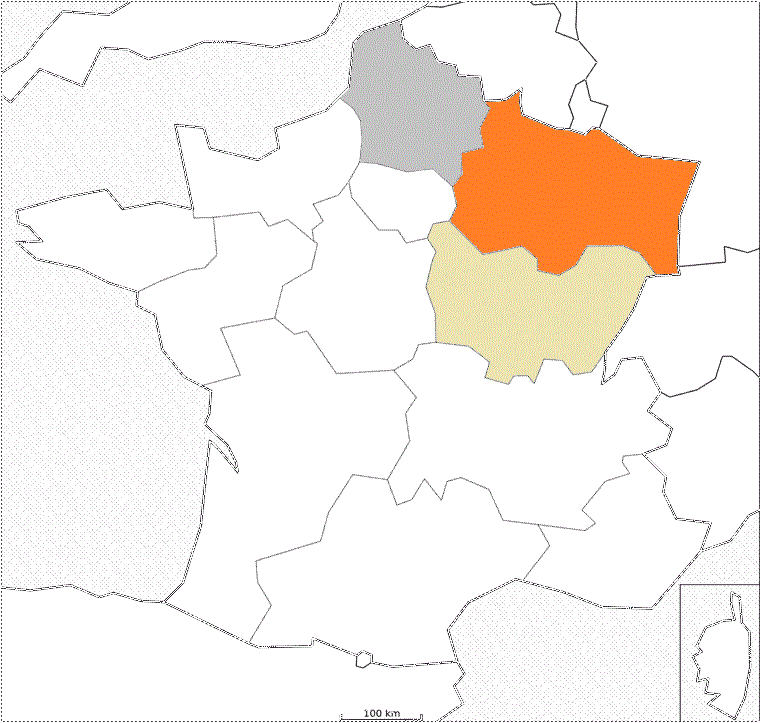 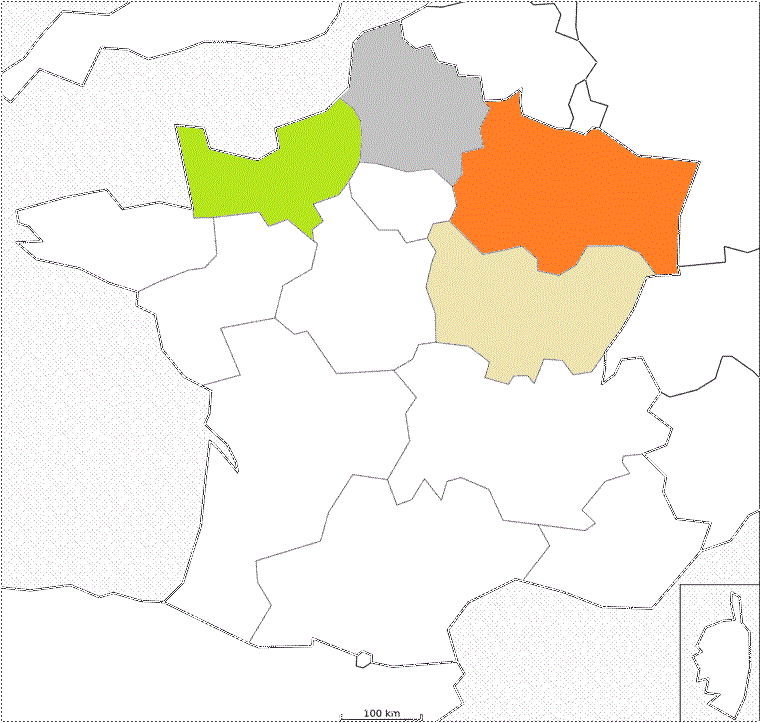 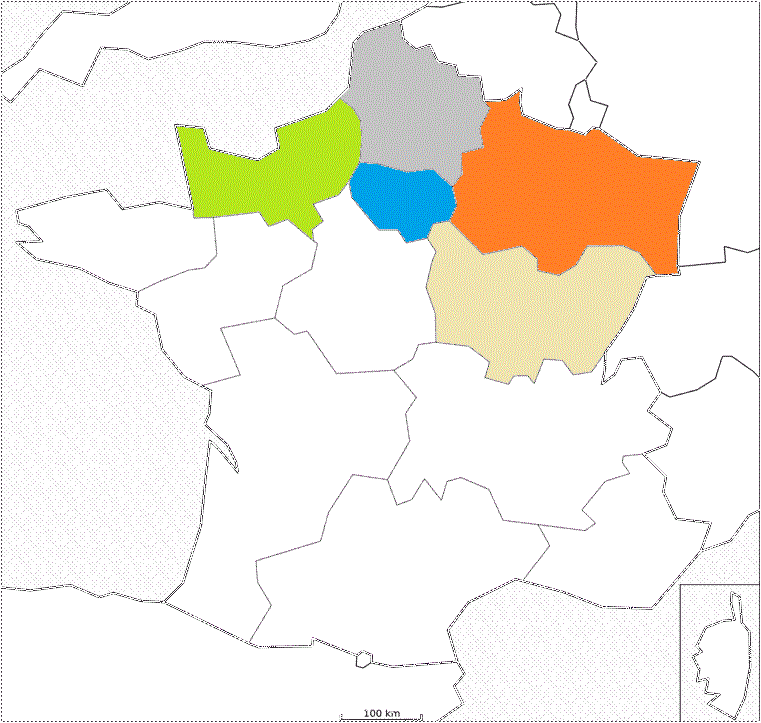 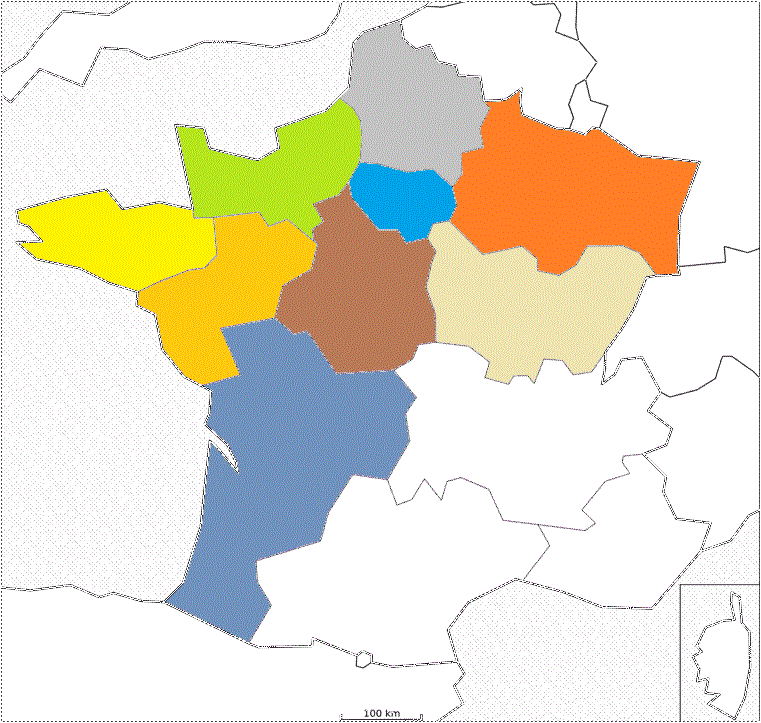 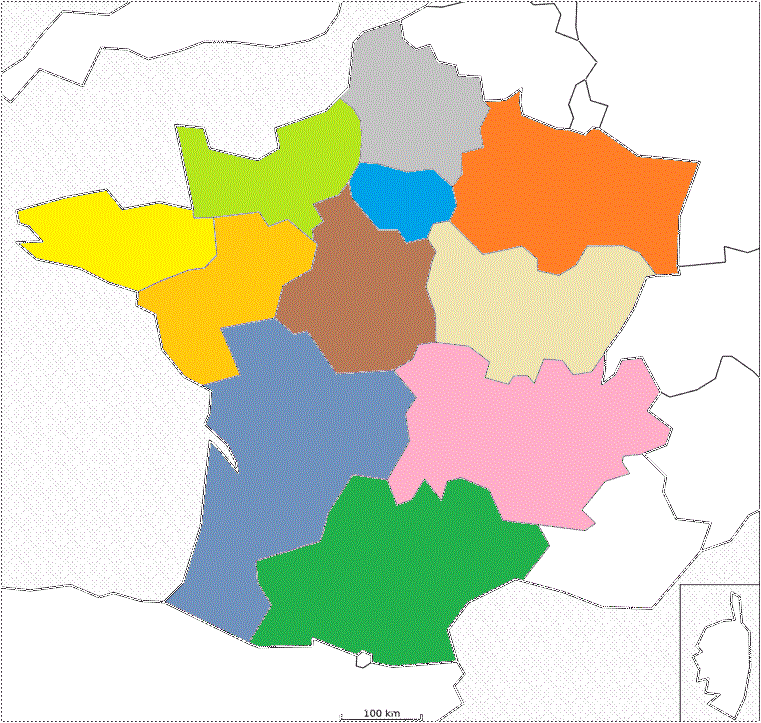 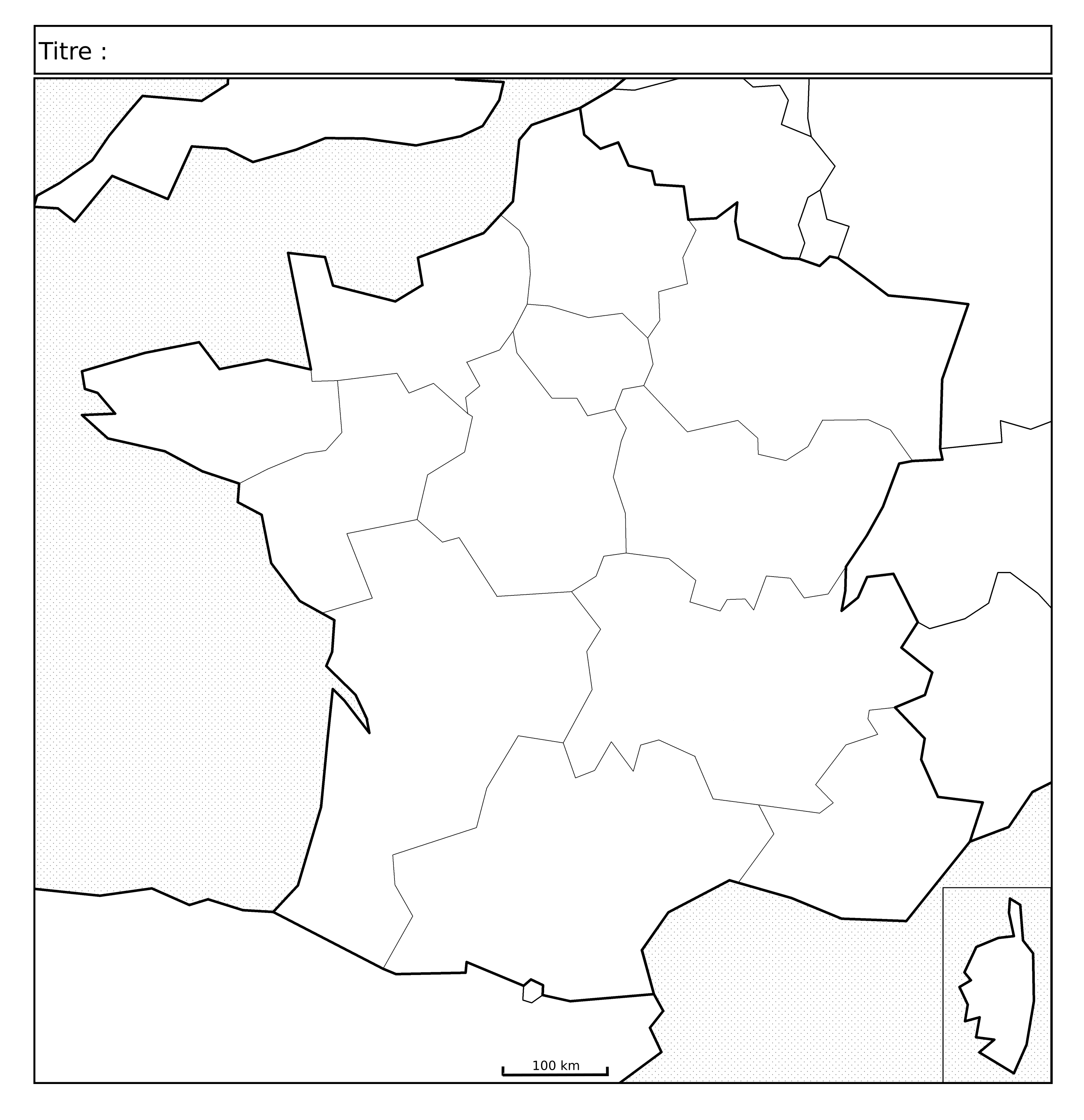 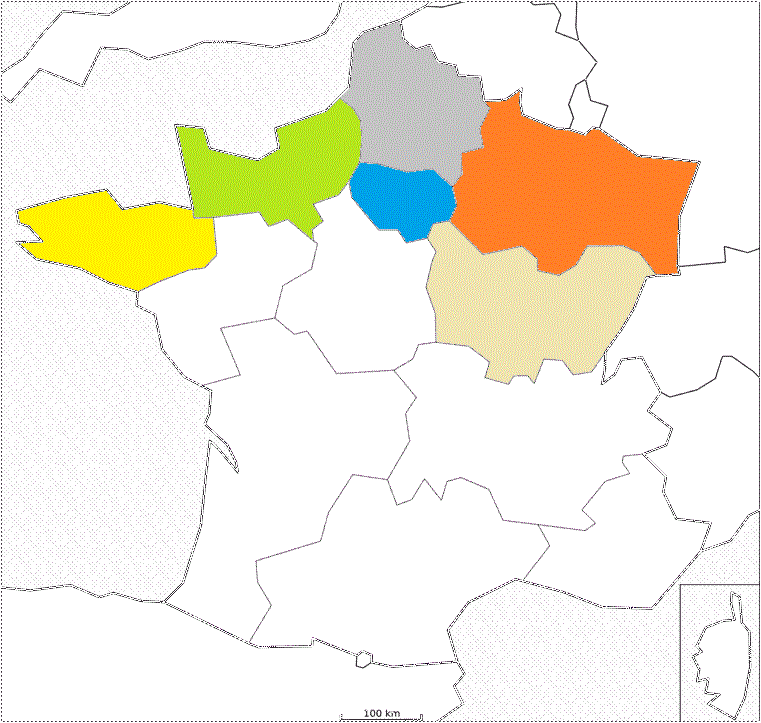 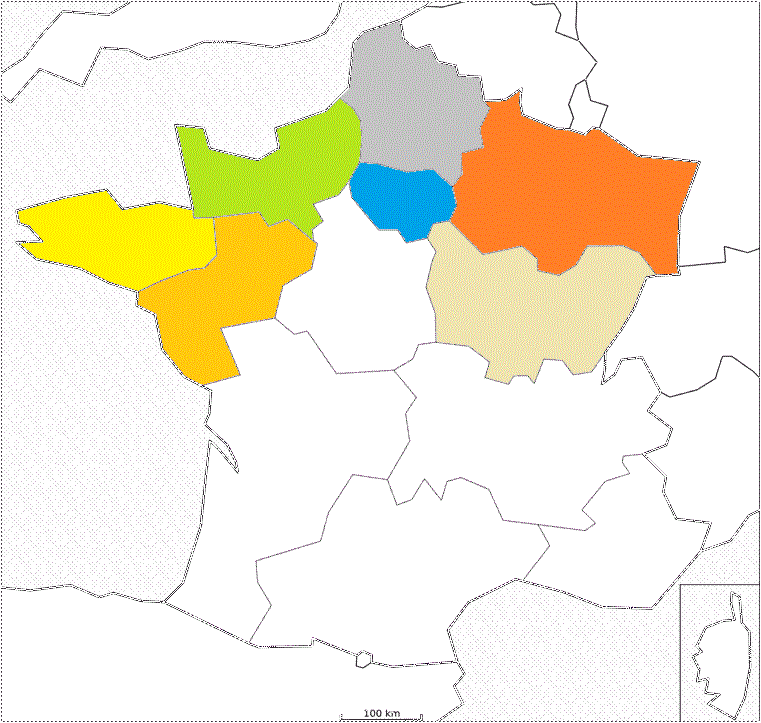 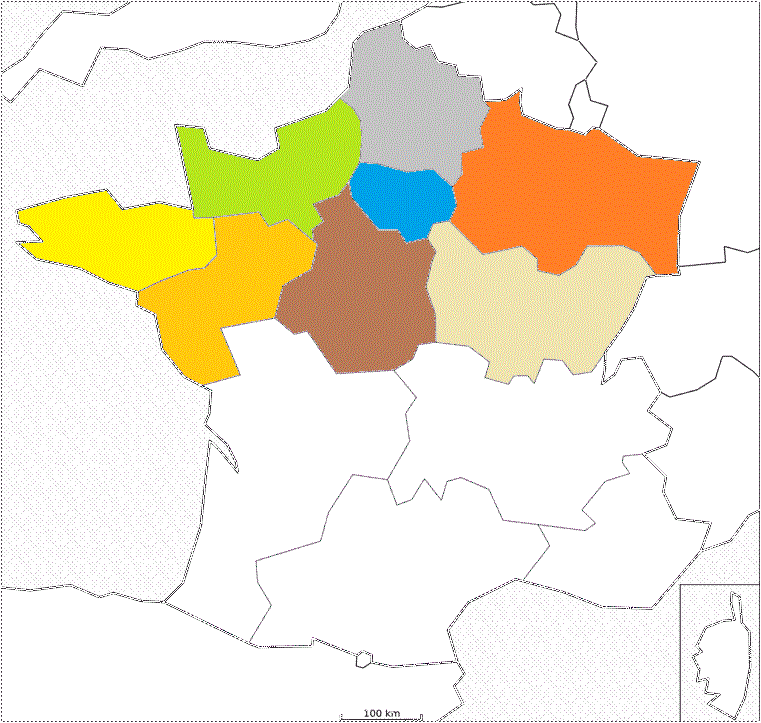 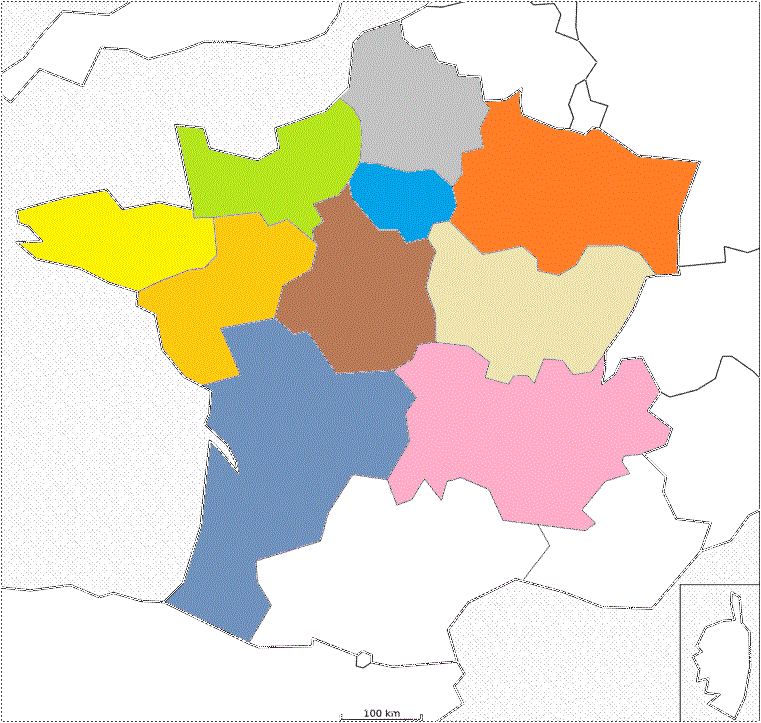 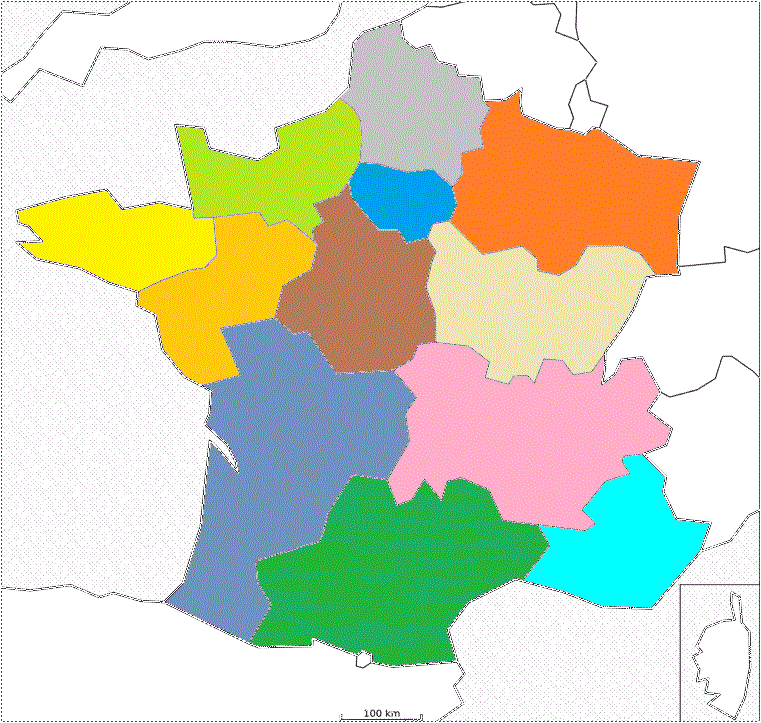 Hauts- 
de-France
Ile- 
de-France
Normandie
Grand Est
Bretagne
Pays-de-
la-Loire
Centre 
Val-de-Loire
Bourgogne 
Franche-Comté
Auvergne
Rhône-Alpes
Nouvelle Aquitaine
Provence Alpes Côte d’Azur
Occitanie
Corse
-    ÉTUDE DE CAS     -

Comment réduire les inégalités entre  les espaces ruraux 
    en Bourgogne Franche-Comté ?
Étape n°1
Le diagnostique territorial
Vous travaillez pour un centre d’étude géographique. La région Bourgogne Franche-Comté  vous commande un rapport sur deux espaces ruraux  qui l’inquiète : Poligny et Le Rousset.

Prenez connaissance des dossiers documentaires et répondez aux questions.
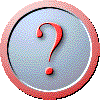 Des espaces en difficultés
1. La localisation 
Où se situent précisément les communes
étudiées, Le Rousset- Marizy et Poligny (villes
proches, département, région) ? 

2. Les difficultés rencontrées. 
a) Quel est le PIB de la Bourgogne
Franche-Comté ? Qu’en
pensez-vous, si vous comparez aux
 autres régions ? 
b) Quels problèmes ont touché et touchent la
localité et sa région proche aujourd’hui ?
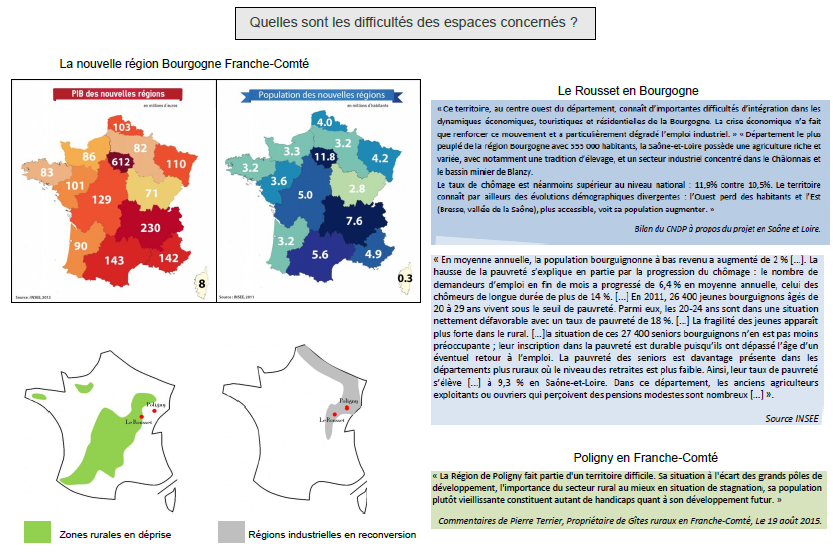 Schéma BILAN (à compléter au fur et à mesure du chapitre)

Utilisez une page entière en format paysage
Inégalités sociales (fort taux de chômage, baisse de la population)
Pourquoi?
Répondre aux inégalités entre territoires
Aménager les territoires
Inégalités économiques (faible P.I.B.)
Étape n°2
L’étude d’un aménagement
Pour répondre aux difficultés de ces deux espaces, la région Bourgogne Franche-Comté s’est engagée dans un projet de création de parcs de loisirs. Elle vous commande un rapport sur les deux projets de Center Parcs qu’elle soutient.

Prenez connaissance des dossiers documentaires et répondez aux questions.
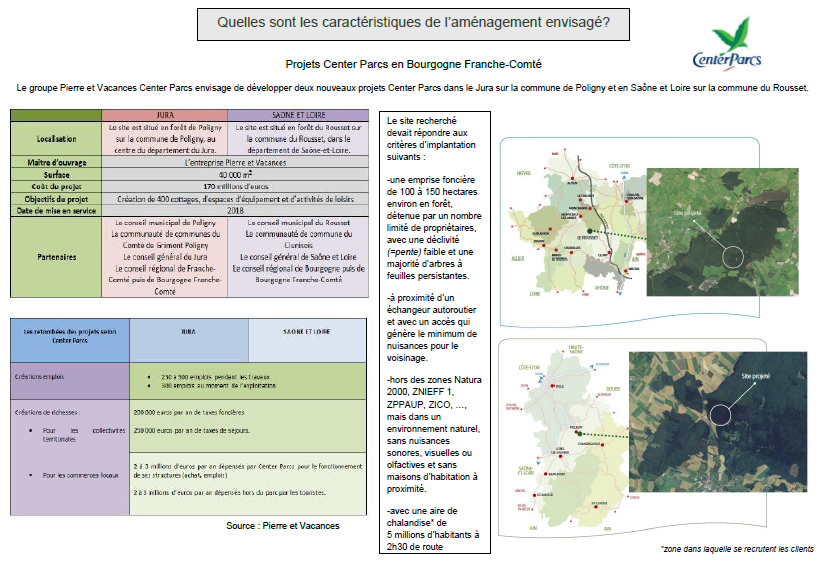 Une solution?
Les projets d’implantation de Center Parcs
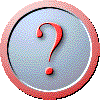 Qui est à l’initiative de l’implantation de ces centres de loisirs ? Pourquoi veut-il les implanter là ? 
2)   Quelles sont les autres personnes ou groupes de personnes qui interviennent dans ce(s) projet(s) ? 
Quels sont les principales retombées économiques (pour les villages, leurs alentours, la région) attendues? 	
Quels aménagements  seront prévus  pour le bon fonctionnement de ces parcs? (faites appel à vos connaissances et votre … logique!)
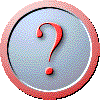 Qui est à l’initiative de l’implantation de ces centres de loisirs ? Pourquoi veut-il les implanter là ?
C’est le groupe Pierre et Vacances qui est  à l’origine de l’implantation de ce centres de loisirs.
La présence d’une importante forêt non protégée, d’un échangeur autoroutier  proche et d’un bassin démographique important à proximité ont incité le groupe à implanter des Center Parcs  à ces endroits.
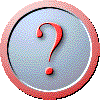 2)   Quelles sont les autres personnes ou groupes de personnes qui interviennent dans ce(s) projet(s) ?
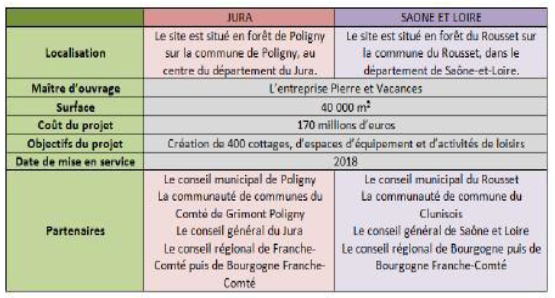 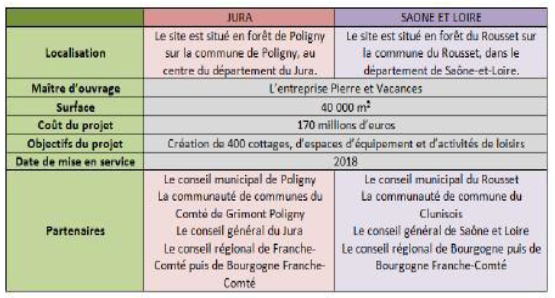 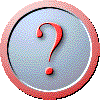 3) Quels sont les principales retombées économiques (pour les villages, leurs alentours, la région) attendues?
Les principales retombées économiques attendues sont la création d’emplois  ( populations) et l’enrichissement des collectivités grâce aux impôts et aux taxes.
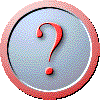 4)   Quels aménagements  seront prévus  pour le bon fonctionnement de ces parcs? (faites appel à vos connaissances et votre … logique!)
Il faudra aménager les parcs, (dômes, cottages, restaurants, boutiques, …) mais également des voies d’accès, des parkings, …
Inégalités sociales (fort taux de chômage, baisse de la population)
Acteurs publics : 
l’U.E.
L’État
La région B.F.C.
Les Conseils Départementaux
Les communes et groupements de communes
Pourquoi?
Répondre aux inégalités entre territoires
Qui?
Des acteurs
Inégalités économiques (faible P.I.B.)
Aménager les territoires
Acteurs privés :
Entreprises (Pierre et Vacances)
Atouts : localisation, patrimoine, paysage
Pourquoi?
Valoriser les atouts de ce territoire
Mieux relier ce territoire aux grands axes, créer des activités et des emplois
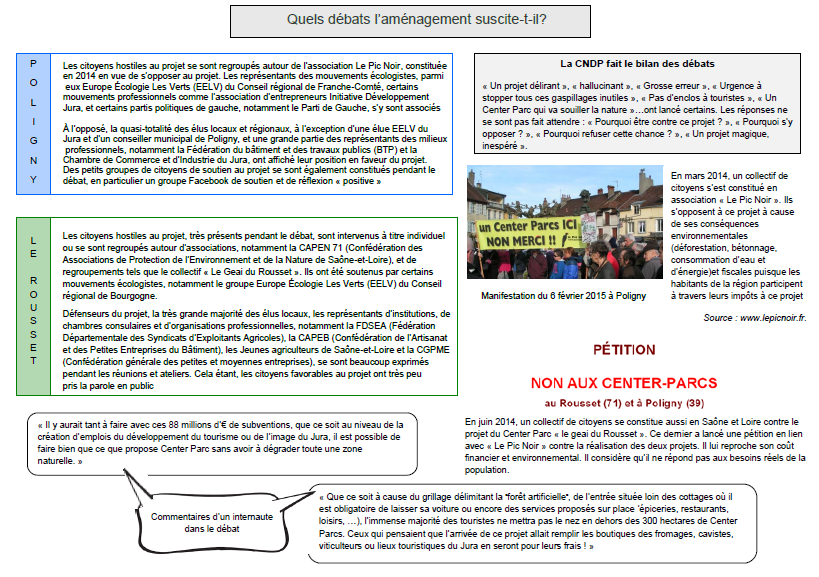 Les relations entre acteurs
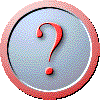 Classe les acteurs dans un tableau, correspondant au modèle ci- dessous, suivant qu’ils approuvent ou combattent le projet.
Résume avec tes propres mots les arguments justifiant leur position.
Inégalités sociales (fort taux de chômage, baisse de la population)
Acteurs publics : 
l’U.E.
L’État
La région B.F.C.
Les Conseils Départementaux
Les communes et groupements de communes
Pourquoi?
Répondre aux inégalités entre territoires
Qui?
Des acteurs
Inégalités économiques (faible P.I.B.)
Aménager les territoires
Acteurs privés :
Entreprises (Pierre et Vacances)
Associations (Le Pic Noir)
Particuliers (habitants)
Acteurs privés :
Entreprises (Pierre et Vacances)
Atouts : localisation, patrimoine, paysage
Projet et études de terrain
Pourquoi?
Valoriser les atouts de ce territoire
Comment?
Du projet … à la réalisation
Enquête publique
Mieux relier ce territoire aux grands axes, créer des activités et des emplois
réalisation
Vote du projet
Il existe de nombreuses inégalités entre les territoires (déséquilibre Paris / province – littoraux et espaces frontaliers dynamiques / espaces ruraux en déprise).

Pour tenter de réduire ces inégalités, l’État ainsi que les collectivités territoriales (aidés d’acteurs privés) développent des projets d’aménagement du territoire  afin d’améliorer la répartition des activités et de renforcer l’attractivité  de certains espaces en difficultés. (par exemple les espaces ruraux en Bourgogne Franche-Comté)
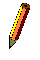 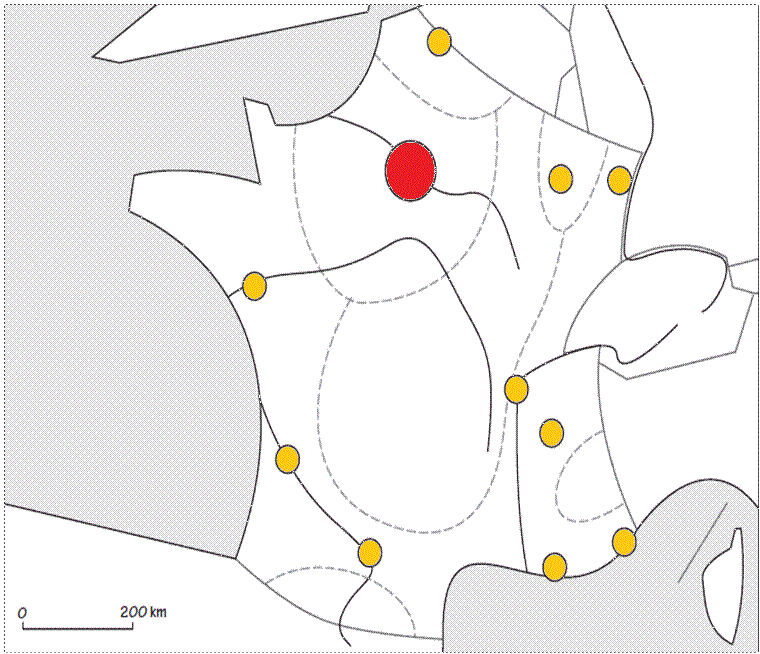 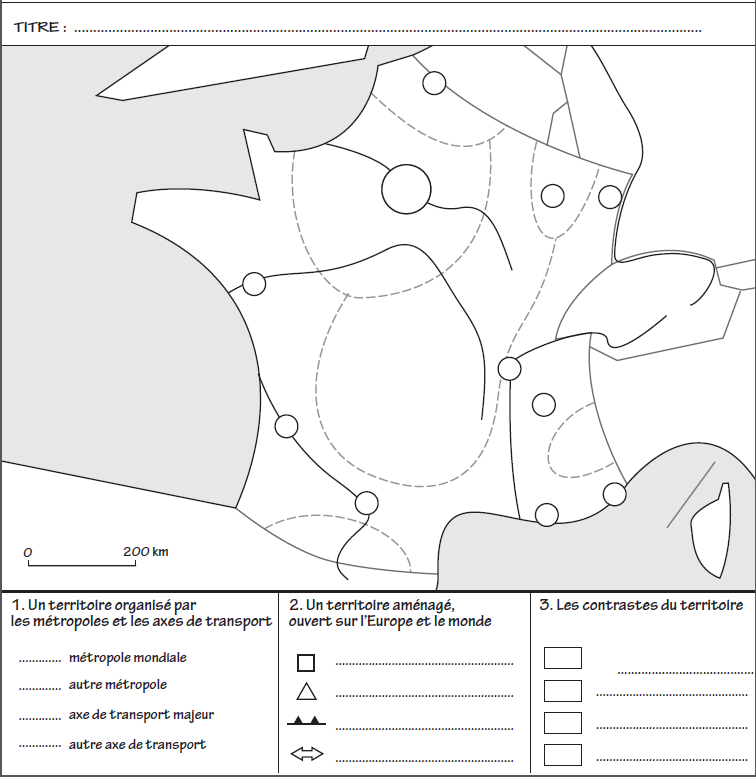 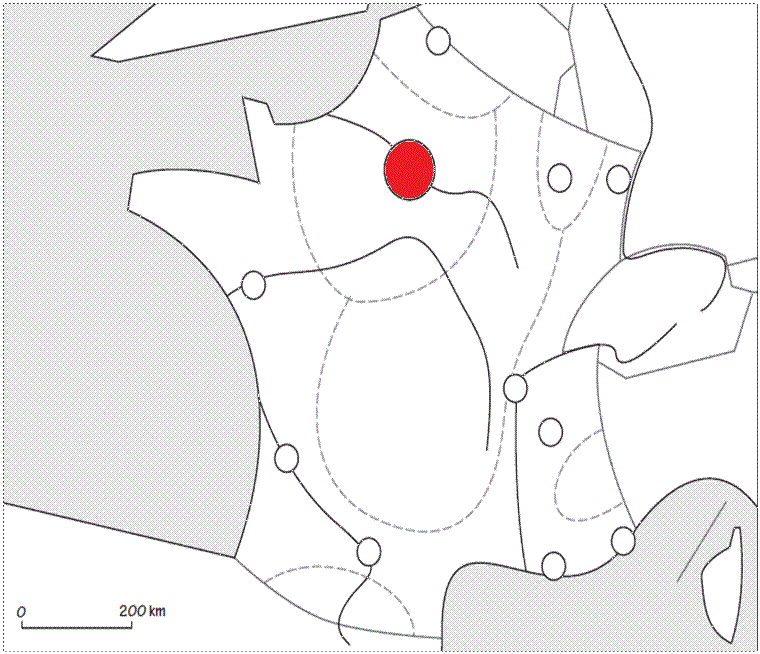 Lille
PARIS
Nantes
Lyon
Bordeaux
Toulouse
Nice
Marseille
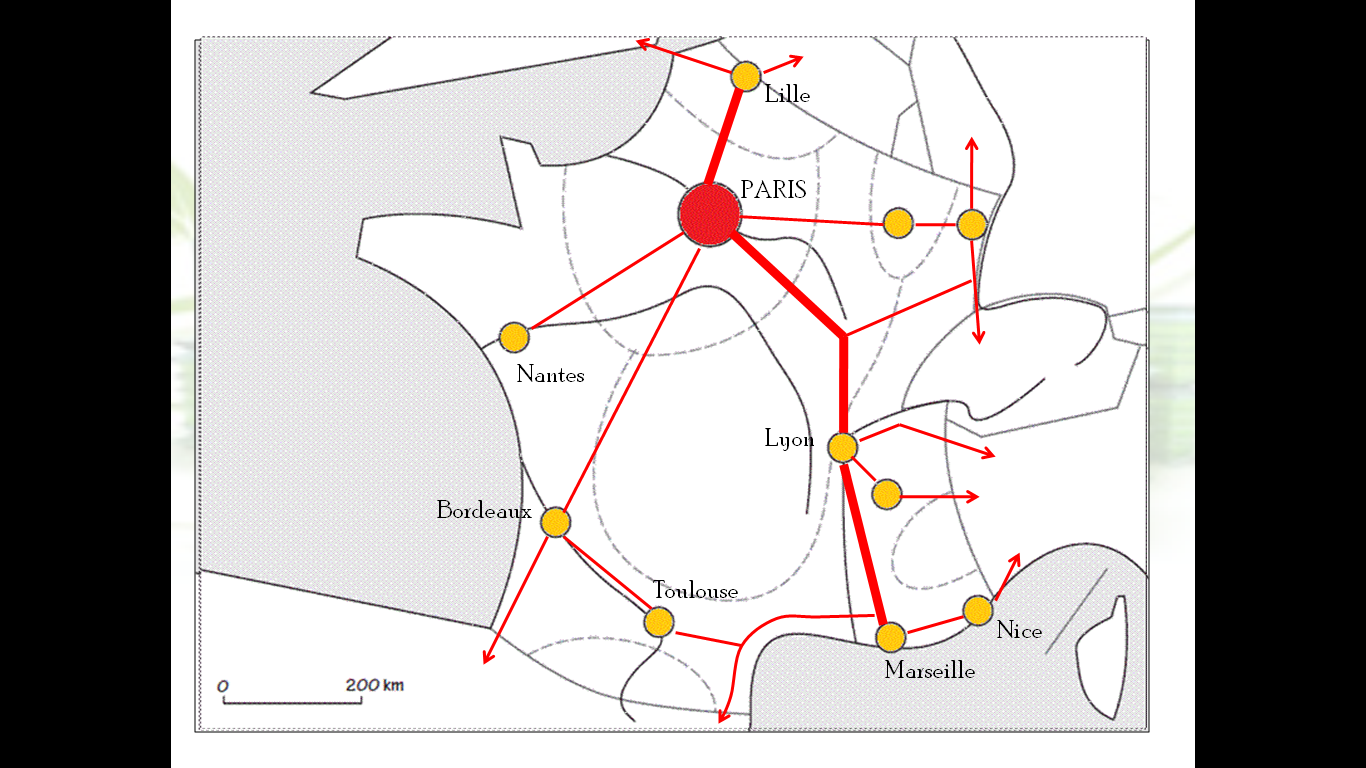 1. Un territoire organisé par les métropoles et les axes de transport
Métropole mondiale
Axe de transport majeur
Autre métropole
Autre axe de transport
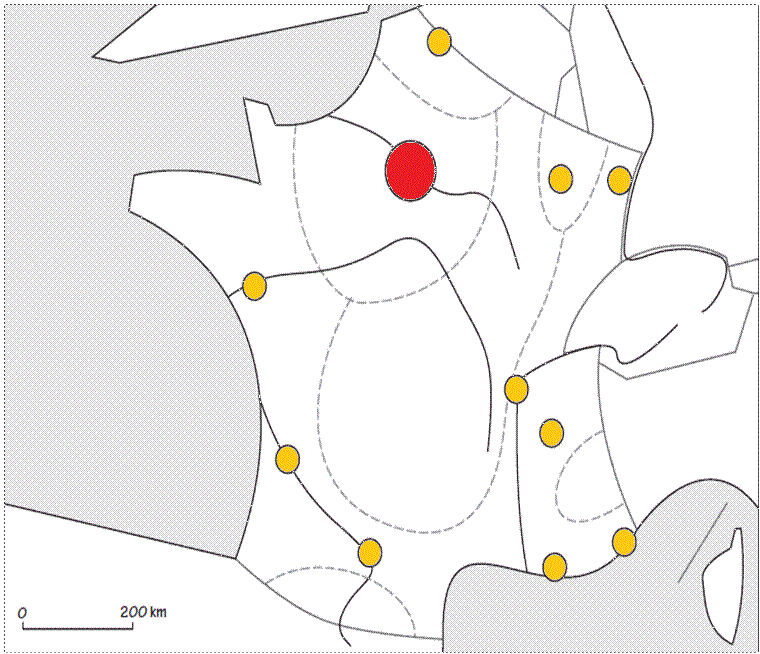 Lille

PARIS

Nantes

Lyon

Bordeaux
Toulouse


Nice

Marseille
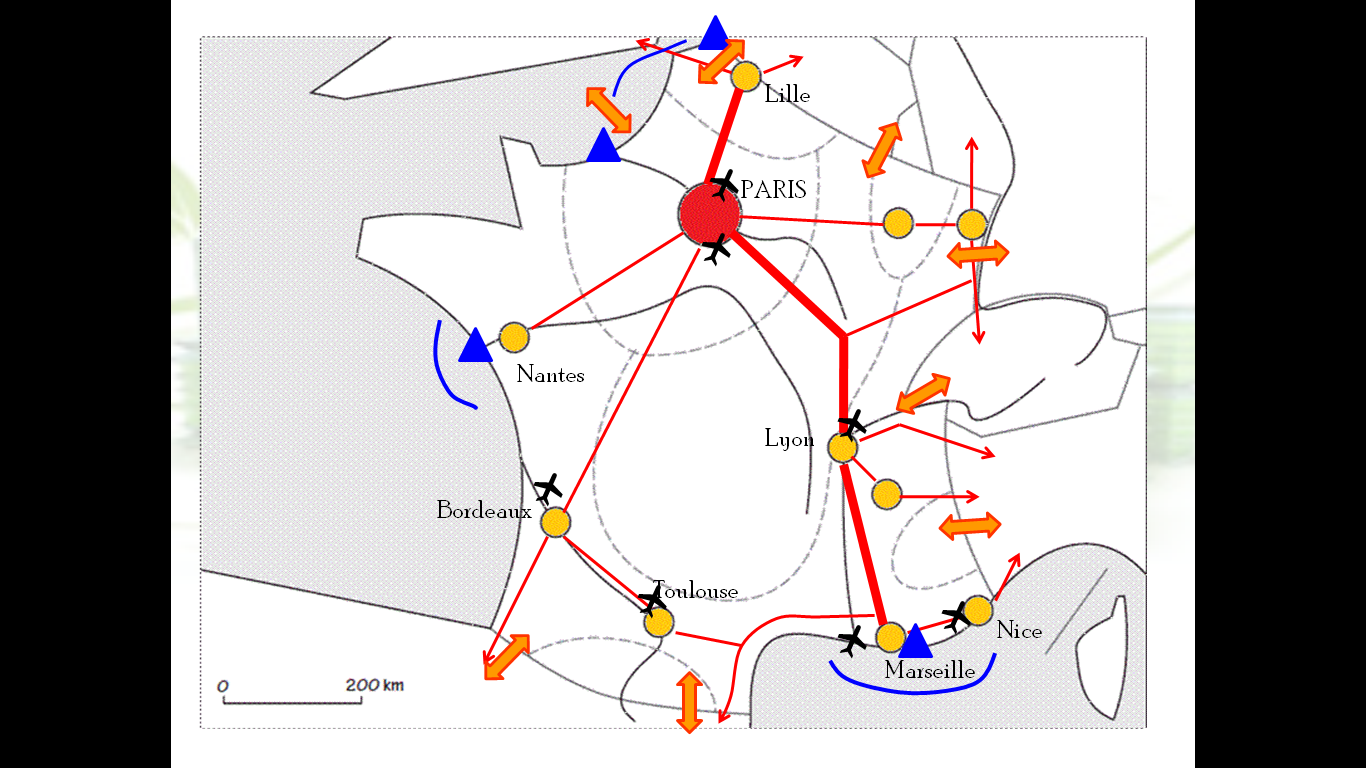 2. Un territoire aménagé, ouvert sur l’Europe et le monde.

Principaux aéroports
Interface maritime
Principaux ports
Ouverture européenne et mondiale
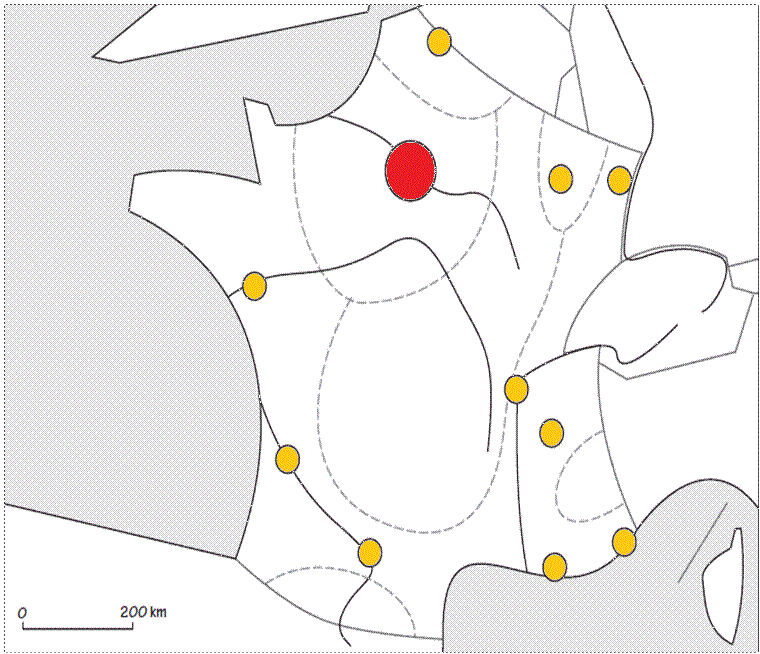 Lille

PARIS

Nantes

Lyon

Bordeaux
Toulouse


Nice

Marseille
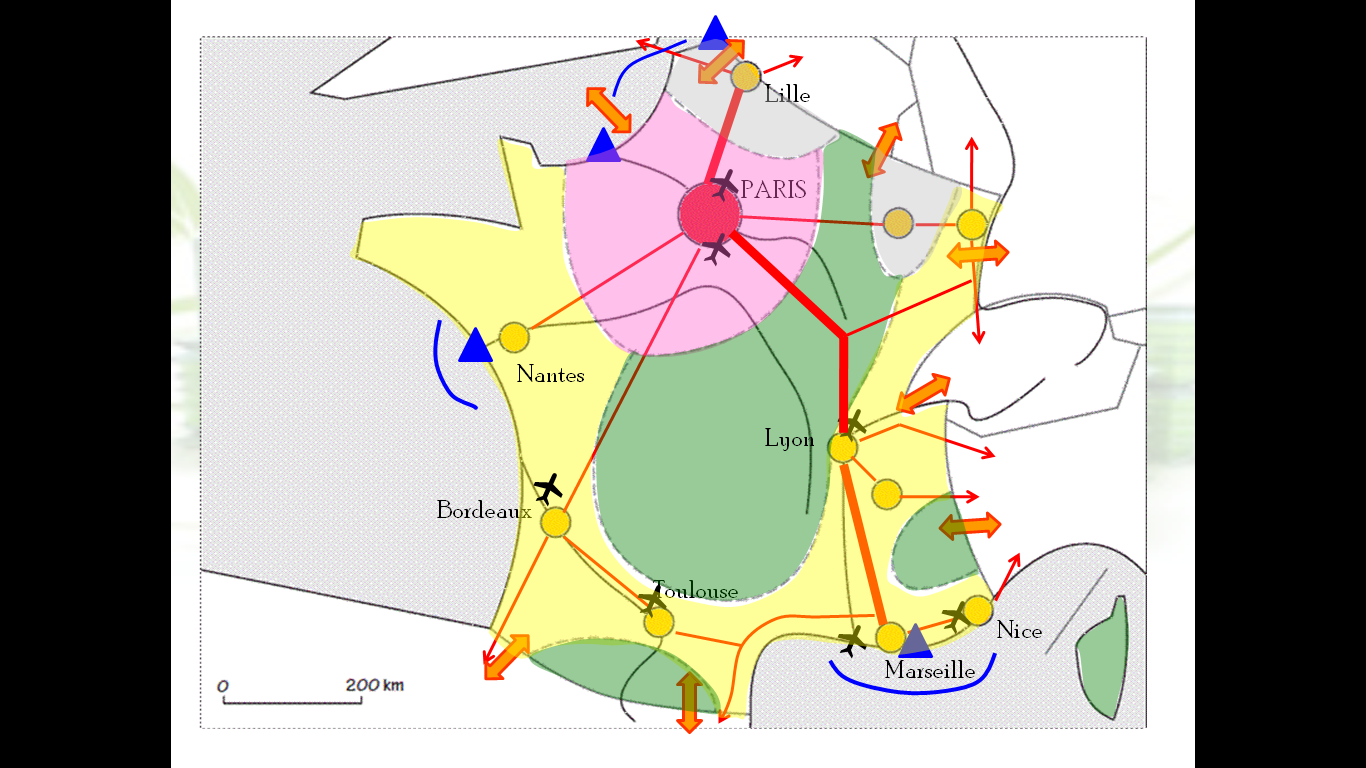 3. Les contrastes du territoire
Le centre : région industrielle 
et de services
Région industrielle en reconversion
La périphérie dynamique : région de hautes technologies
Région à dominante rurale souvent en difficulté
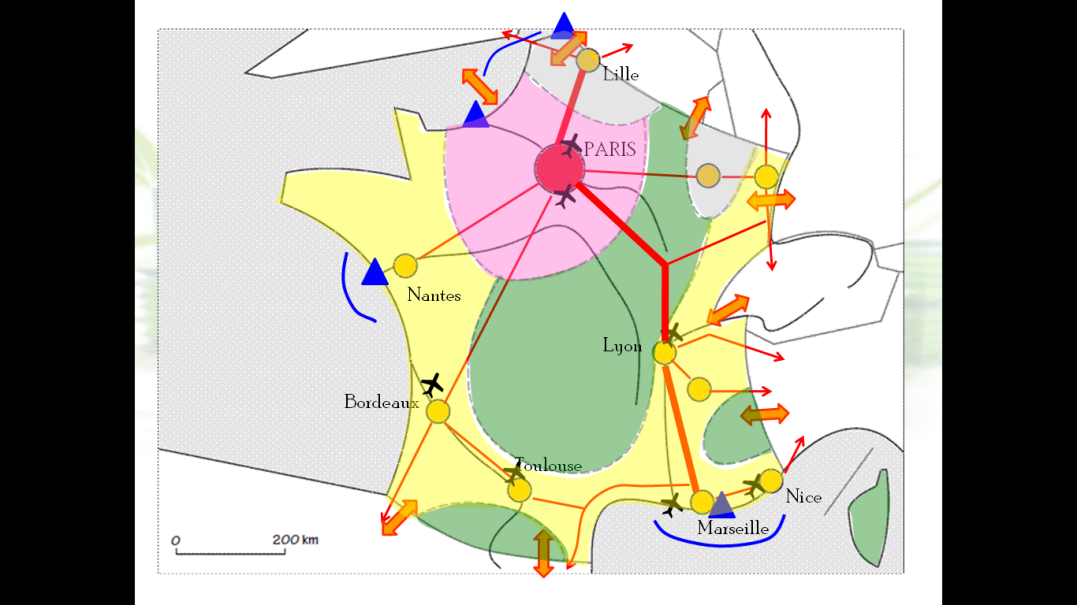 L’organisation du territoire national
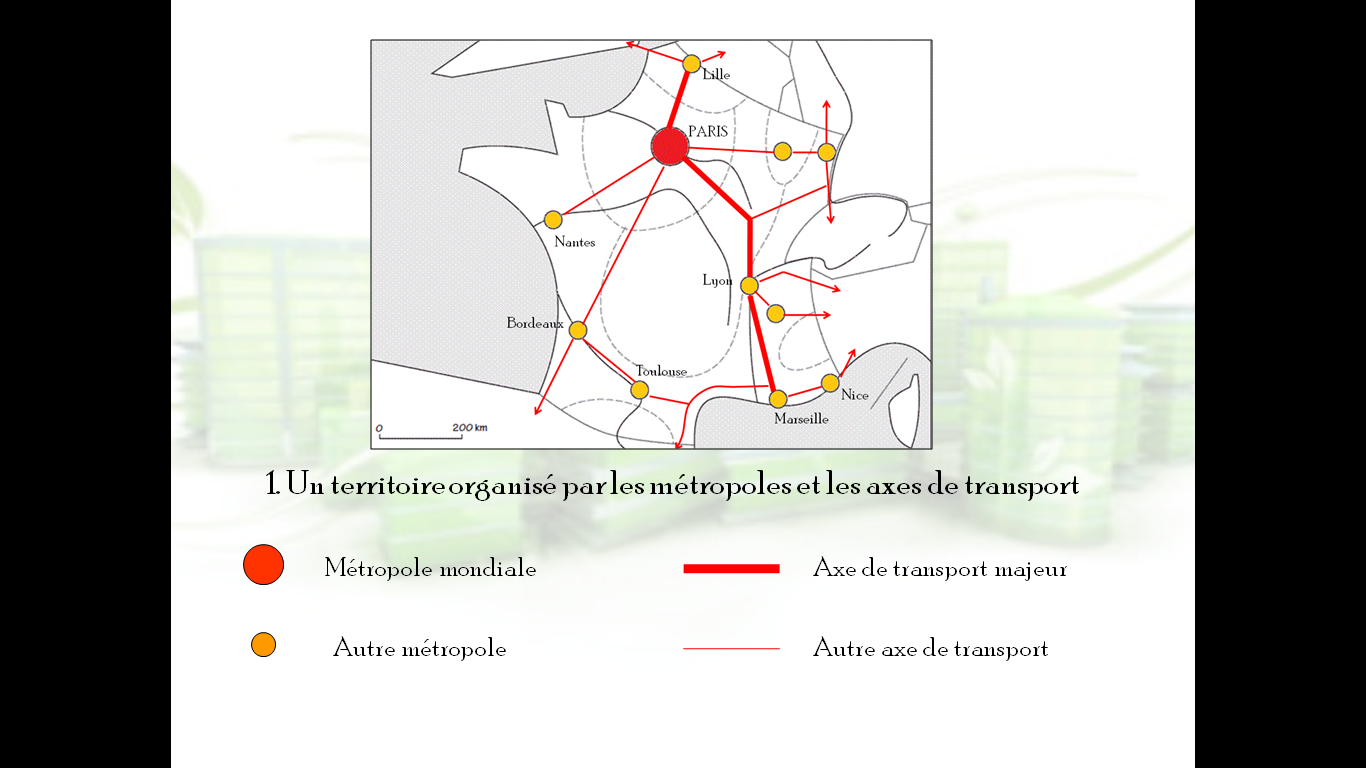 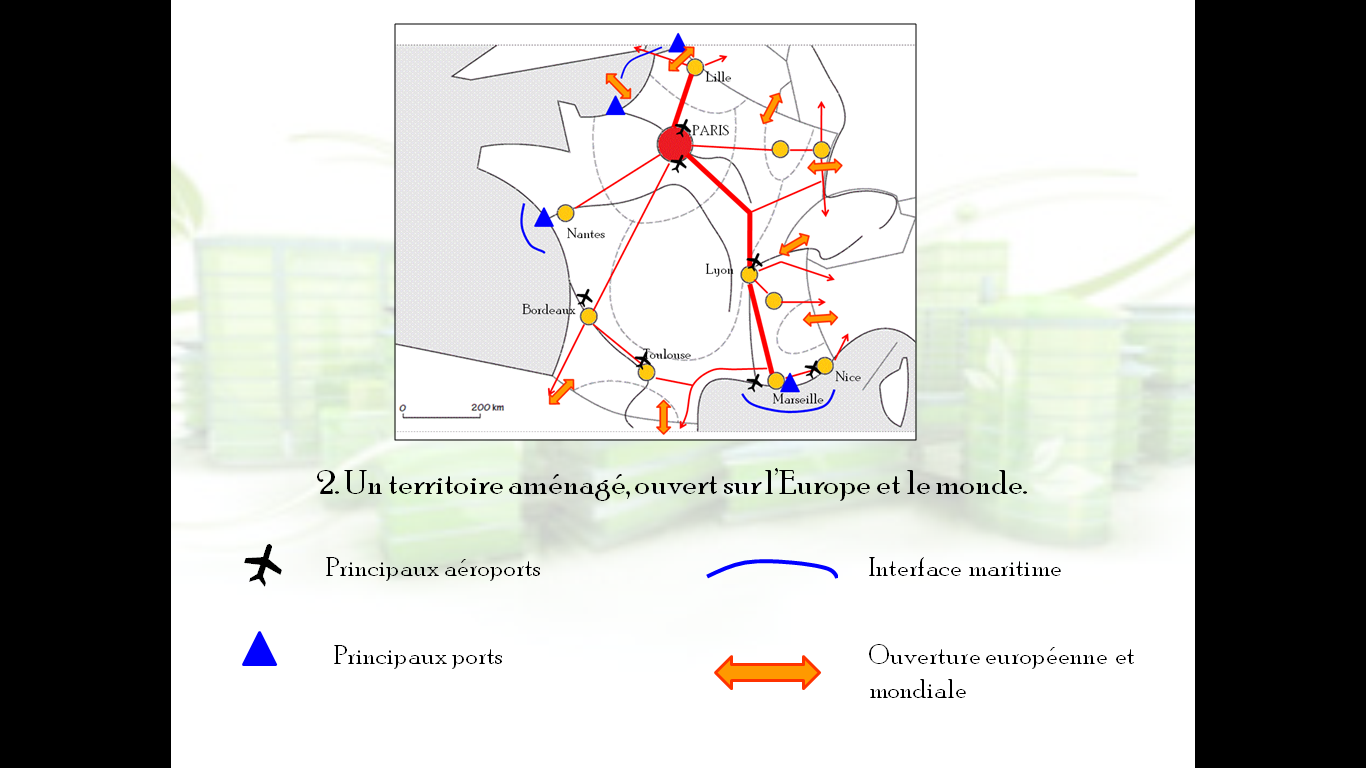 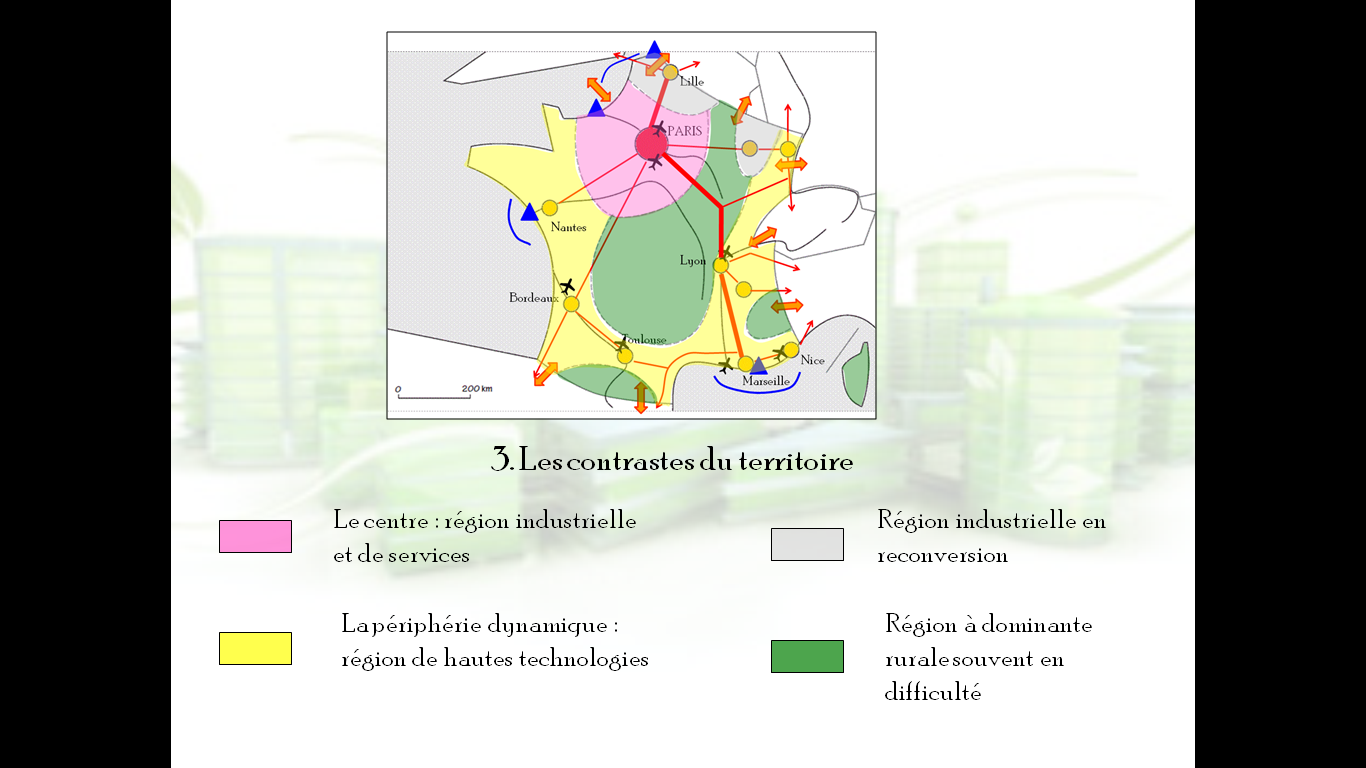